Snow Patrol
--------------  ♥
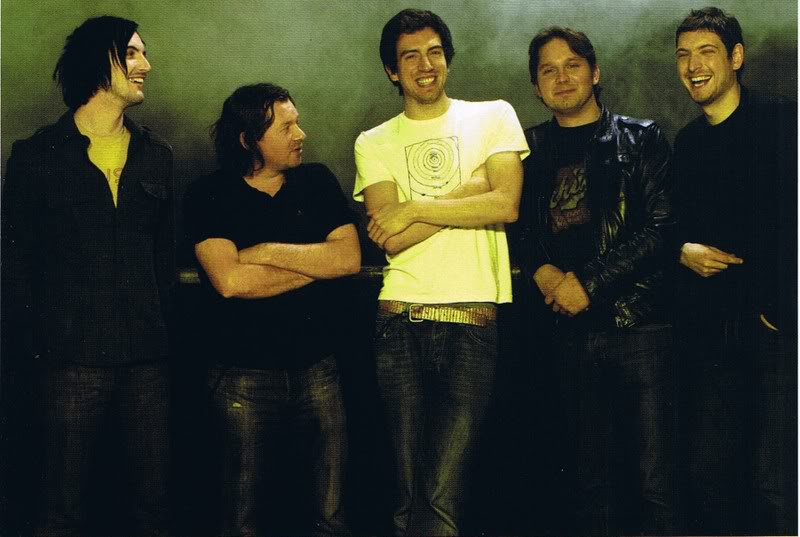 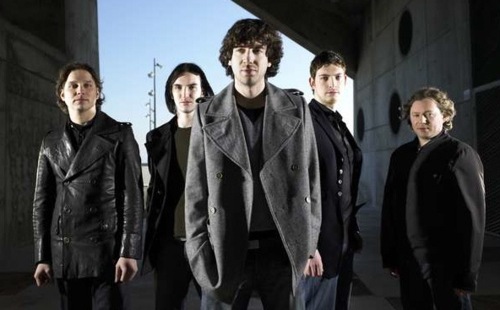 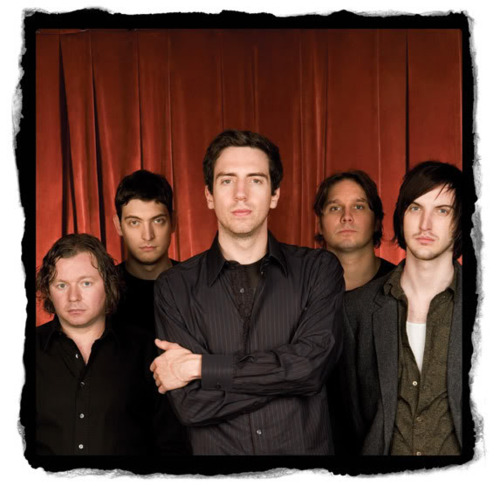 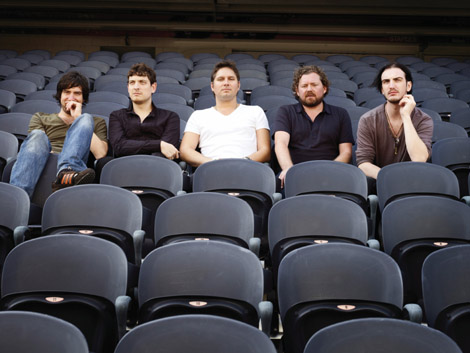 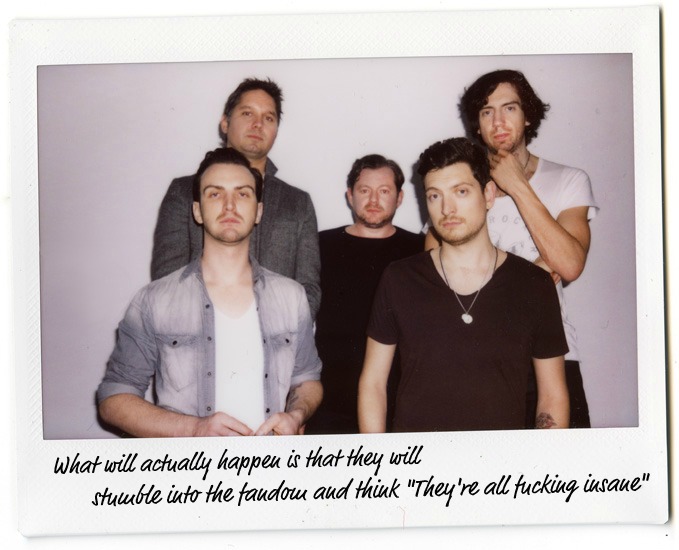 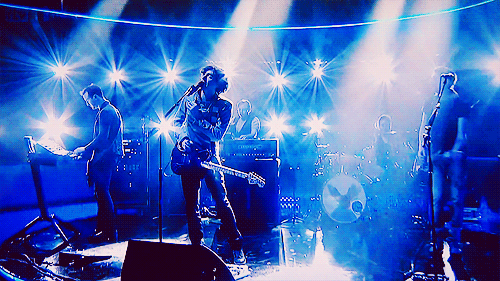 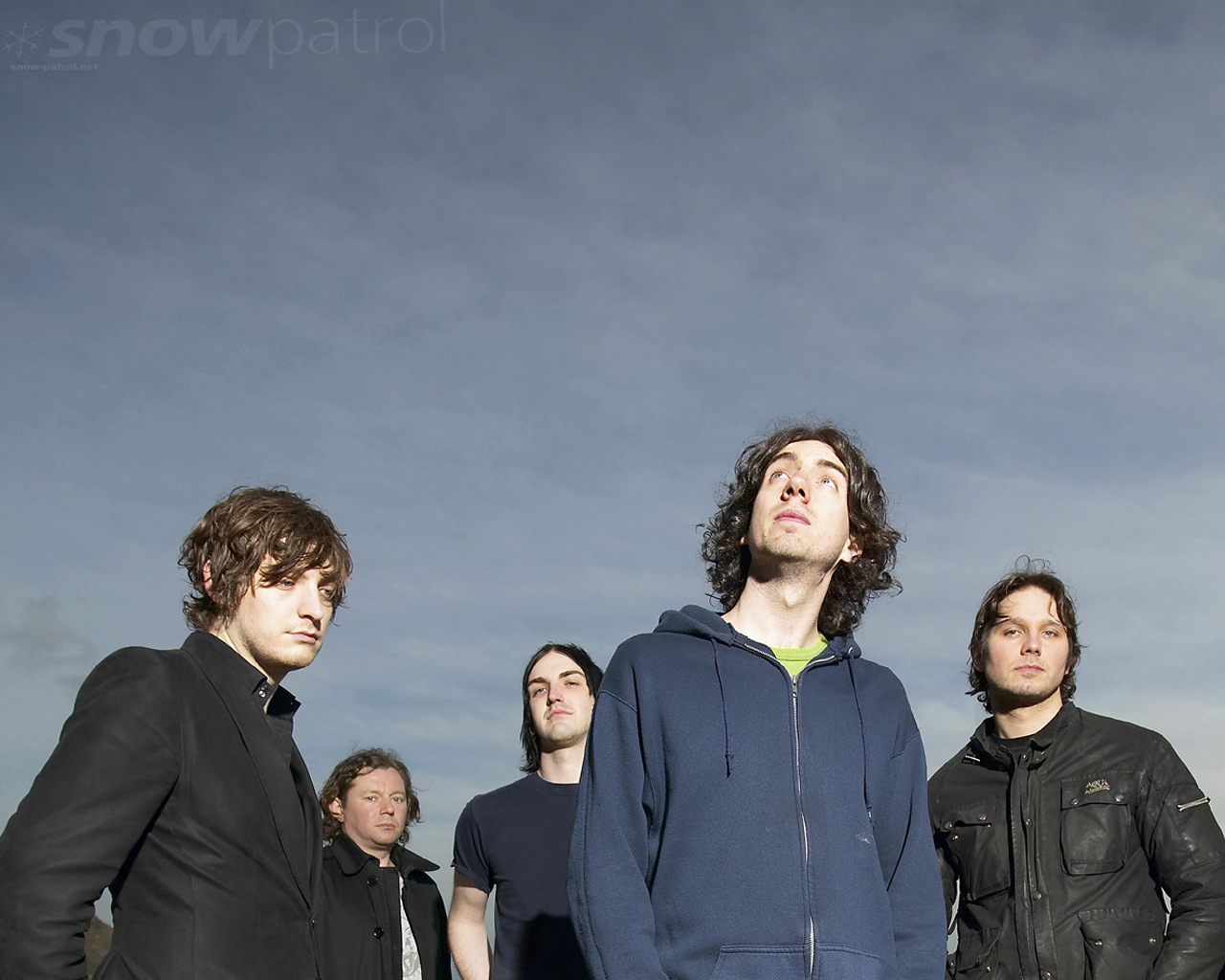 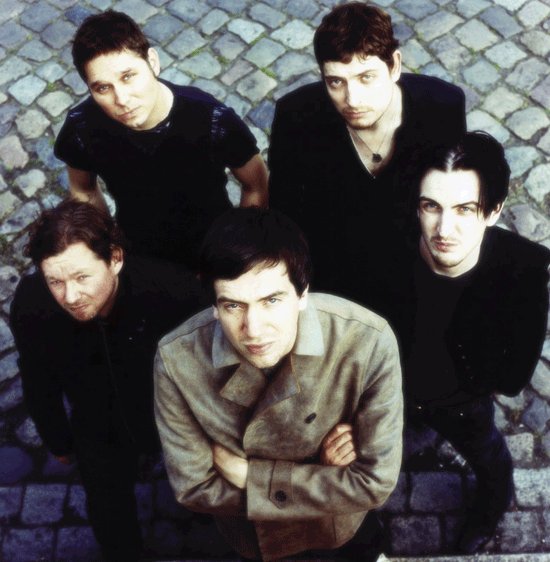 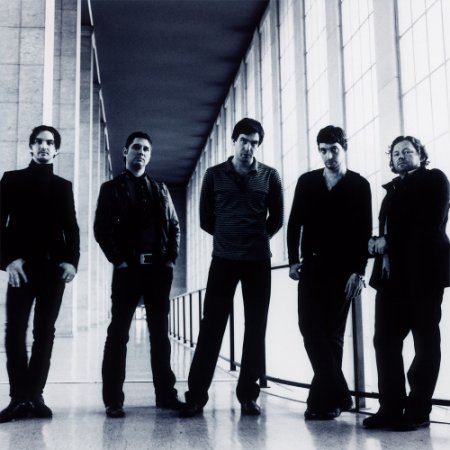 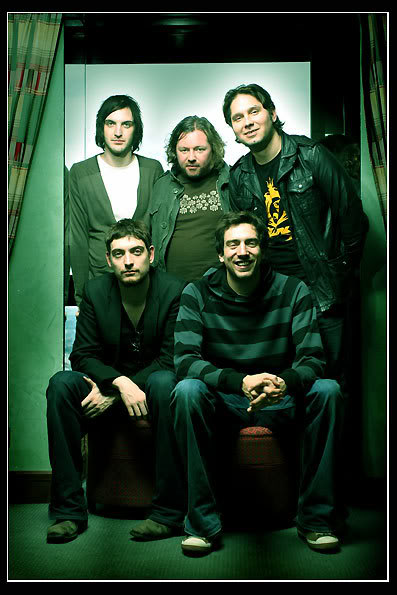 група продала більше десяти мільйонів альбомів по всьому світу
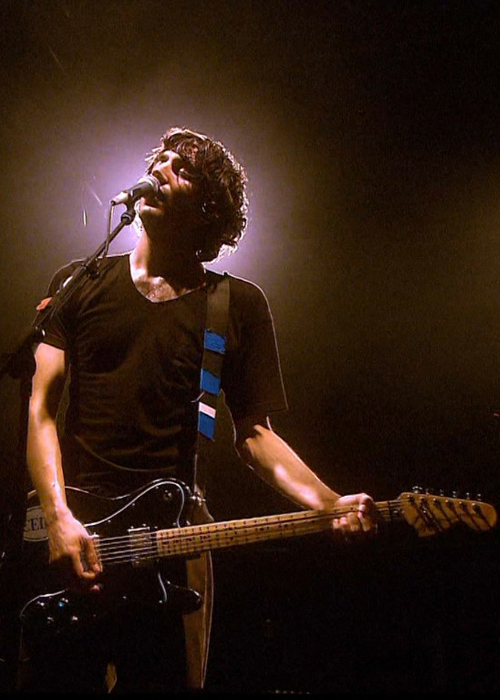 Лідер групи – 
Гері Лайтбоді
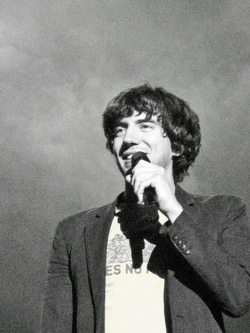 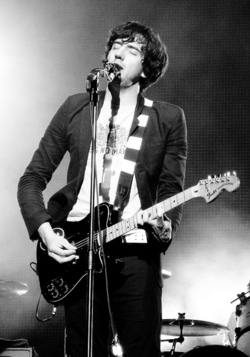 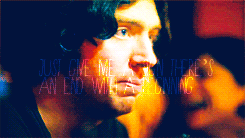 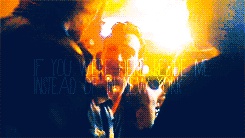 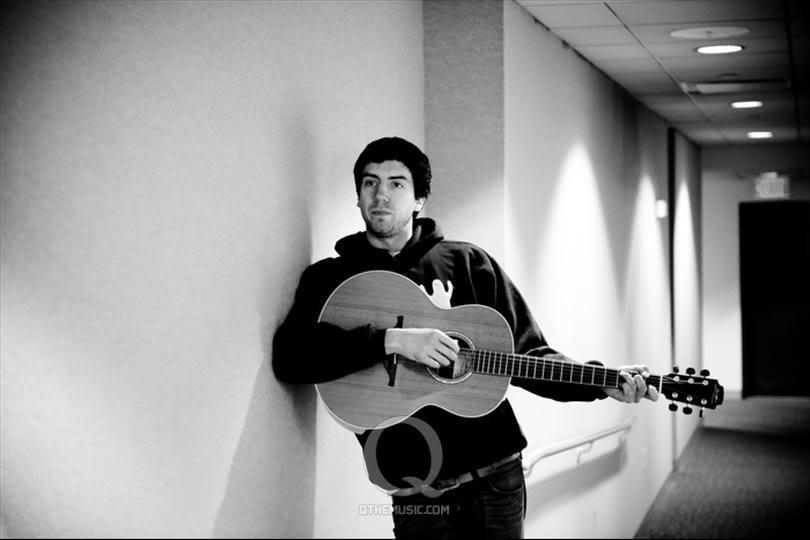 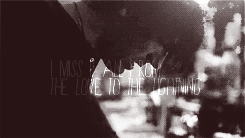 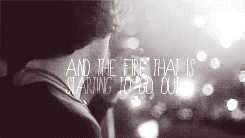 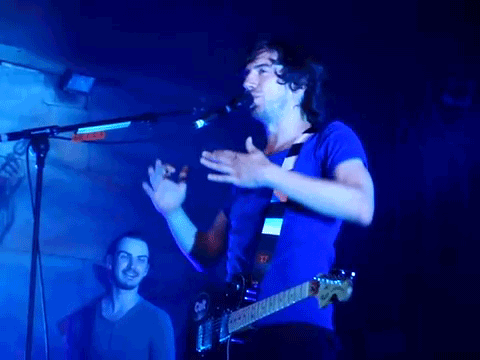 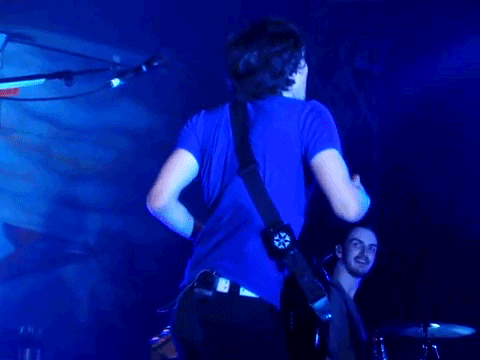 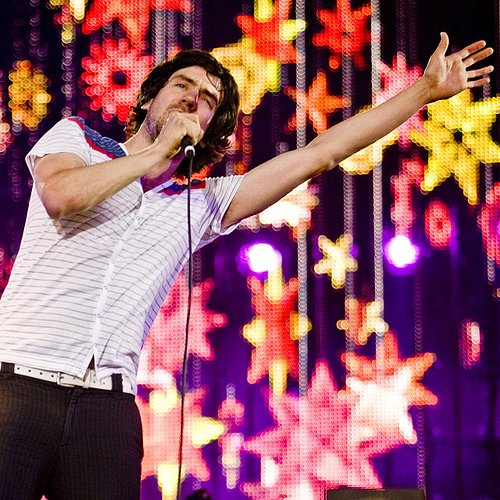 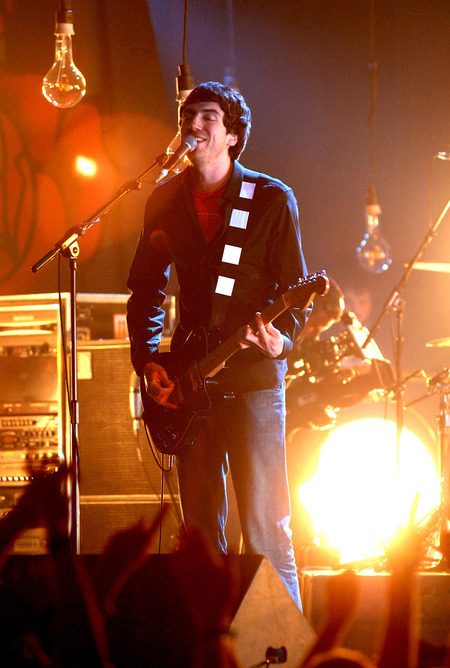 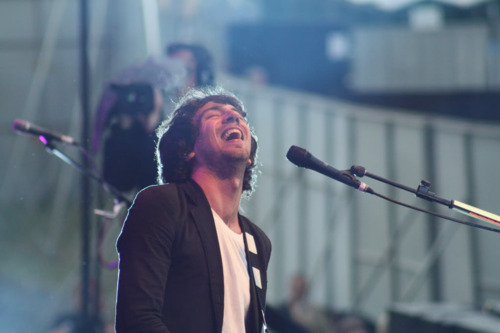 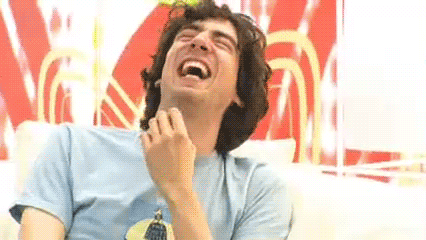 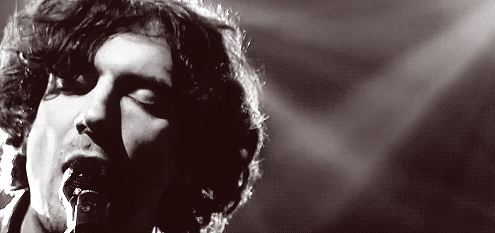 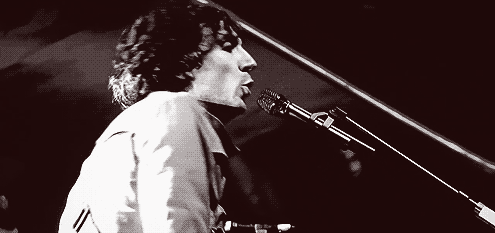 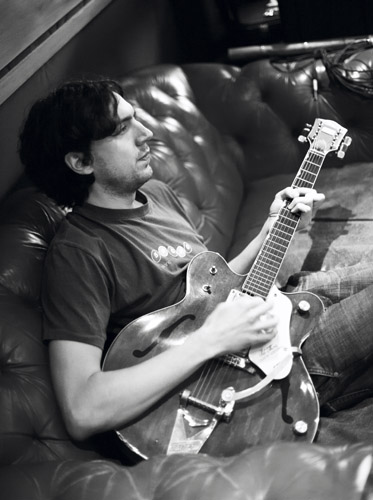 частина 
суспільної 
свідомості
Дякуємо за увагу!
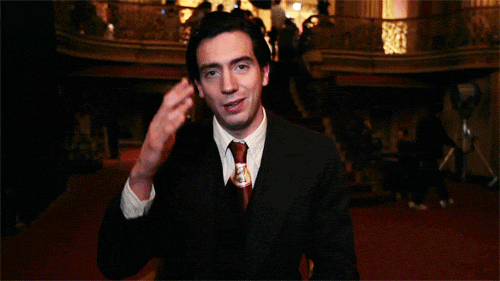